PEPINIERE DES DEUX PLATEAUX
Mobile et automate Réalisé par la classe de CE1 E : Maitresse LASSM
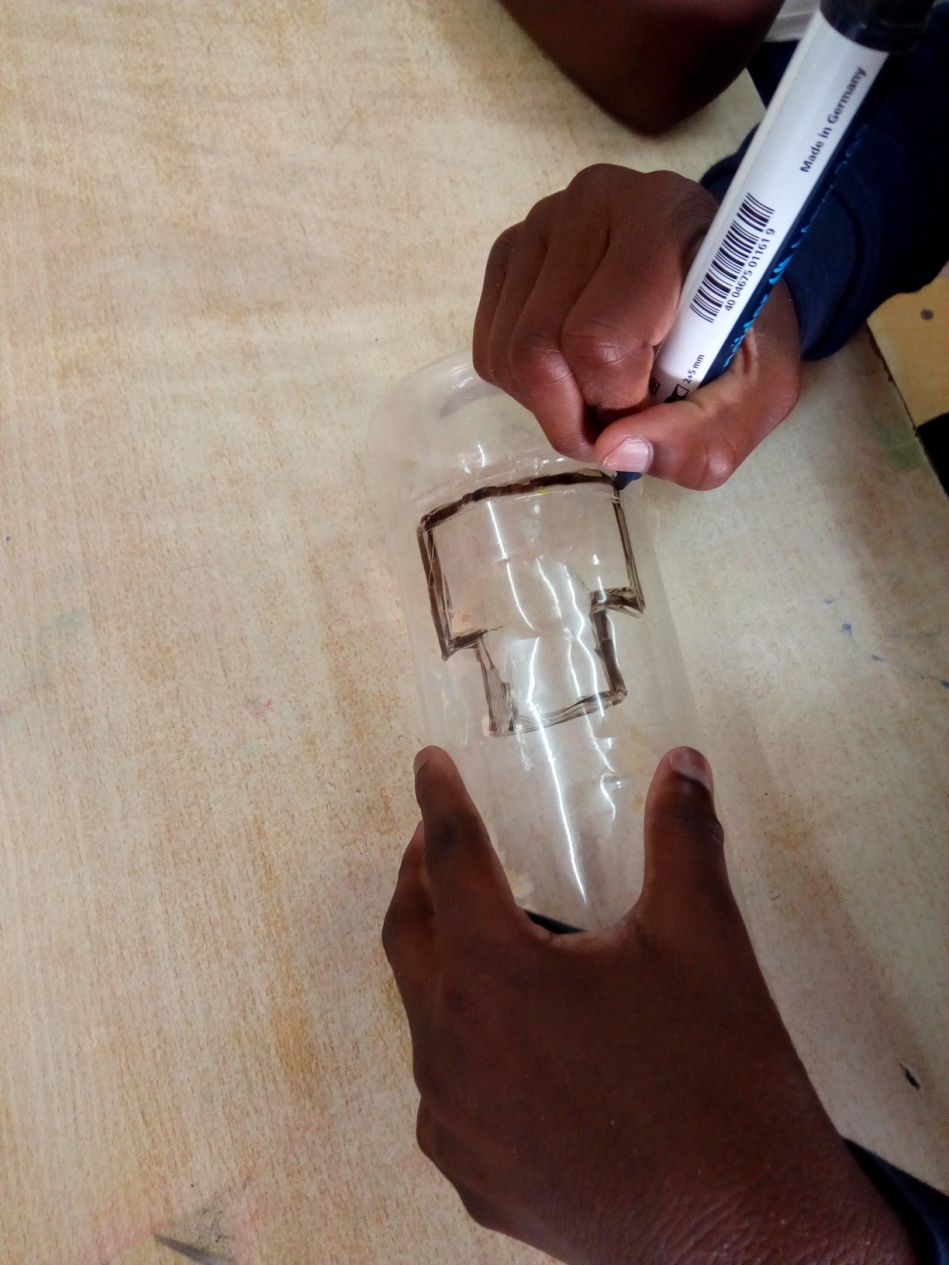 FABRIQUER UN ENGIN ROULANT
Création du toit de la voiture
Ouverture du toit
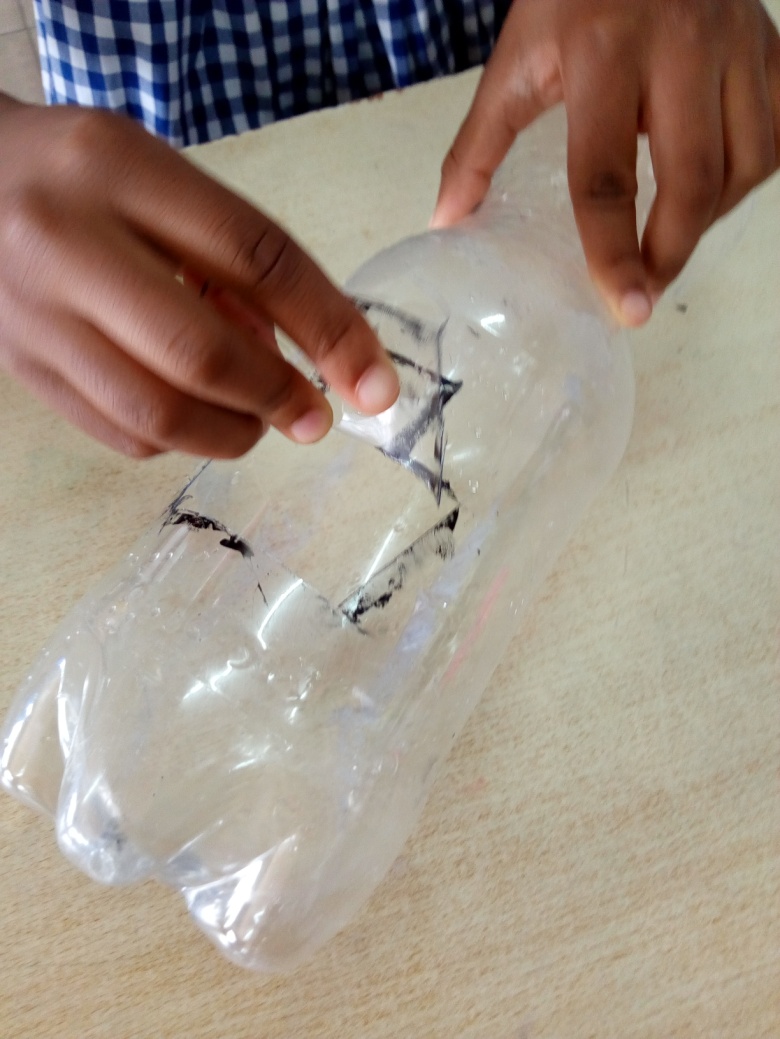 Réalisation des rouesPercer 4 rondelles de bouchon au centre
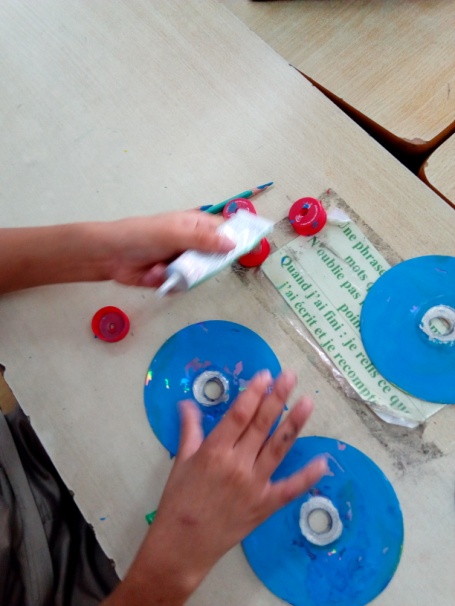 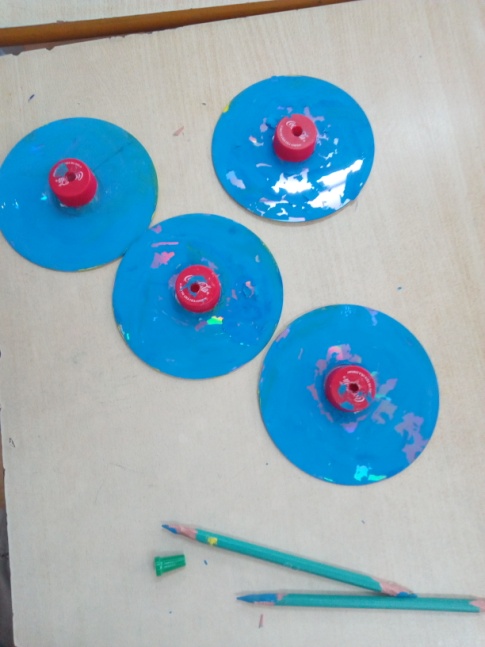 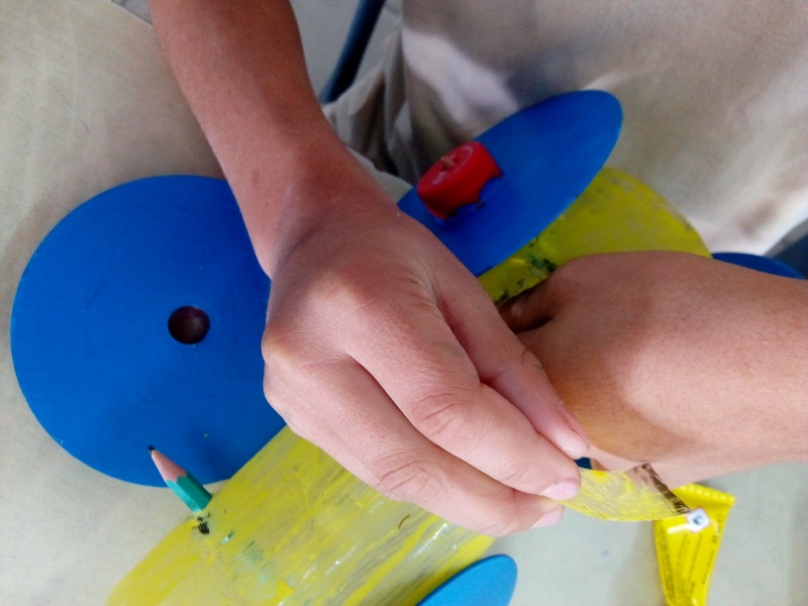 Montage
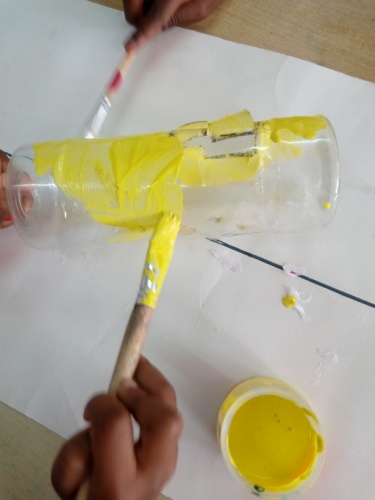 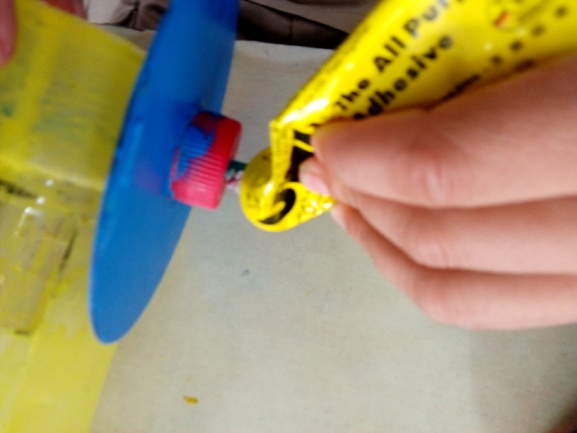 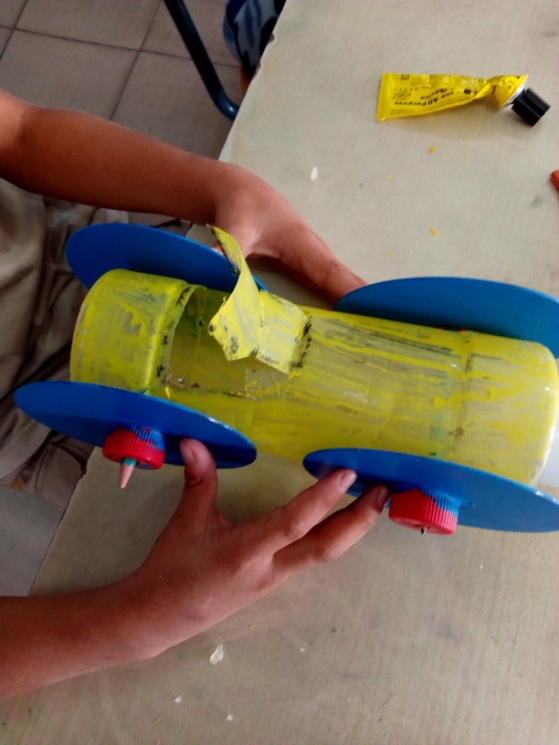 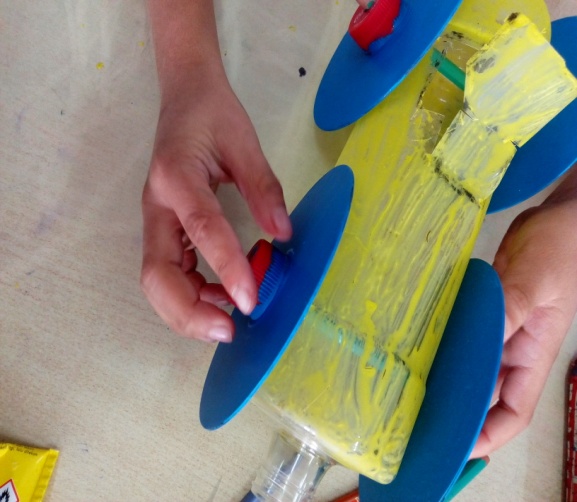 Le mobile roule